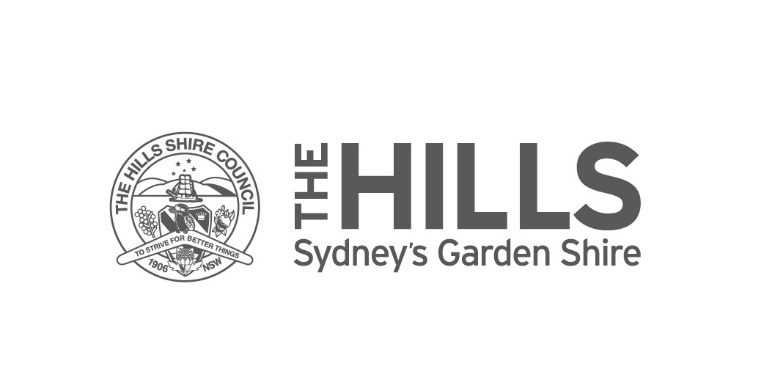 Supporting Business in The Hills
Thursday, 21 September 2023

Mayor Dr Peter Gangemi
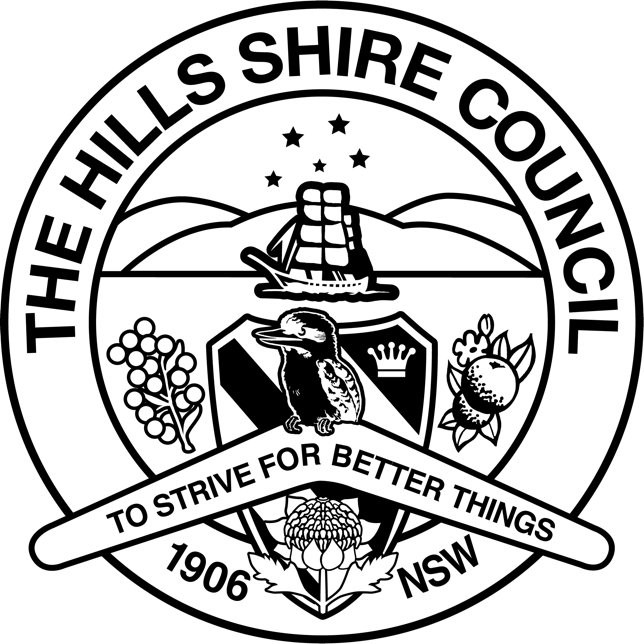 Today’s Presentation
Council initiatives aimed at supporting businesses
Council Policies
Economic Development Team
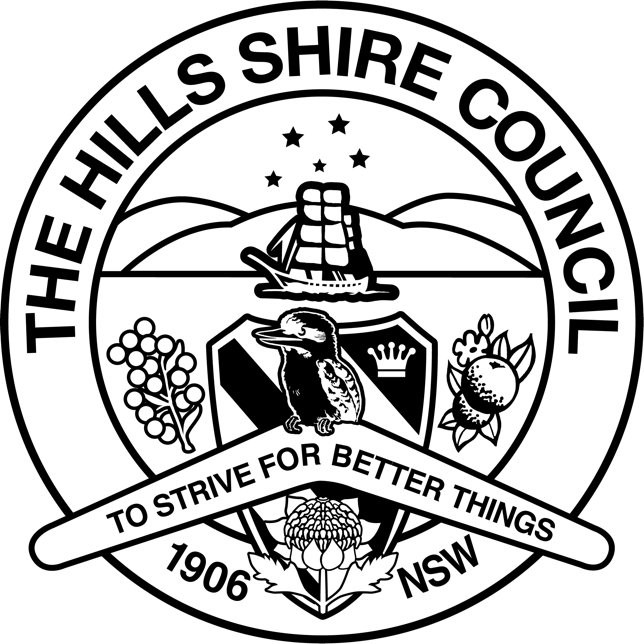 PART 1
Council Policies
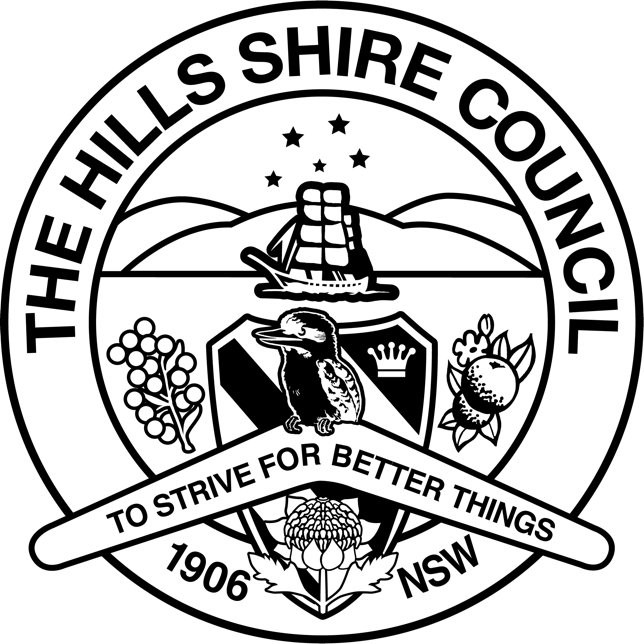 Growth in The Hills
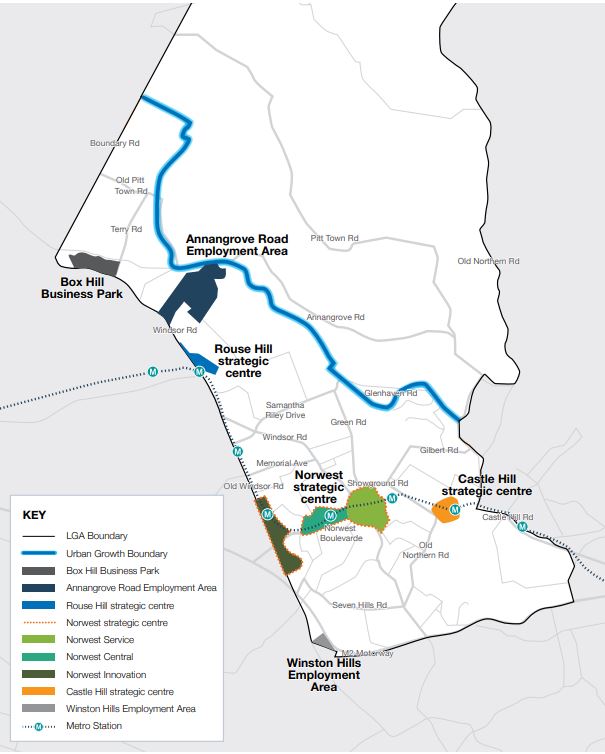 Population 
200,000 in 2023  290,000 by 2036 
Local Businesses 
23,000 in 2023  38,000 by 2041
Local Jobs
84,000 in 2023  140,000 by 2041
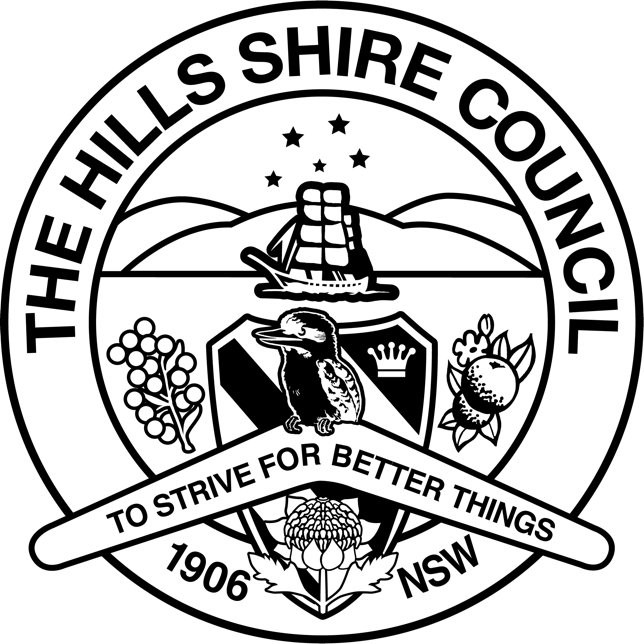 Zoning land for business
One of our most crucial roles as a Council is to ensure we have enough land zoned for employment.
We value the zoning of employment areas
We have enough land zoned for employment to meet our 2036 job targets
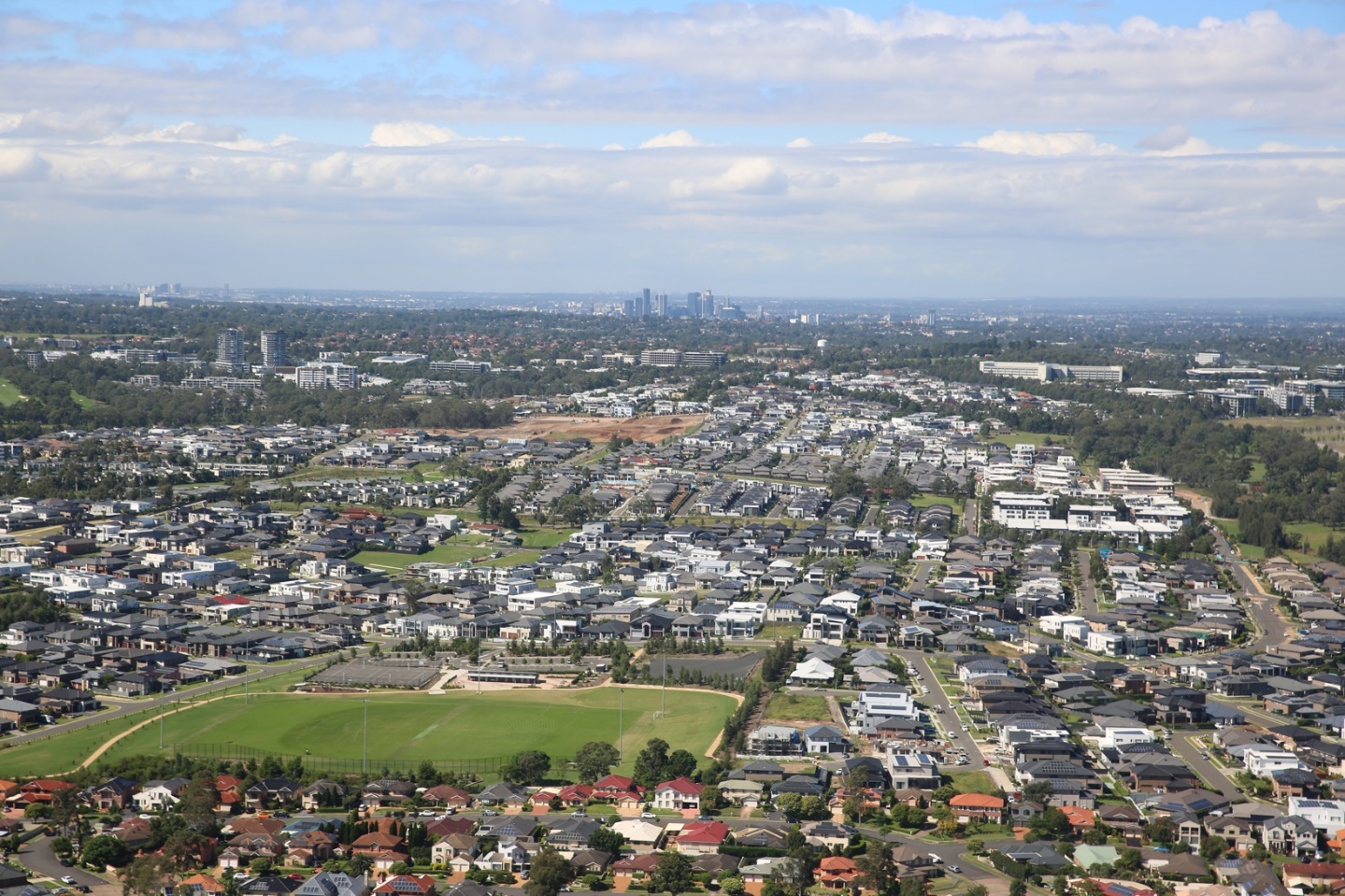 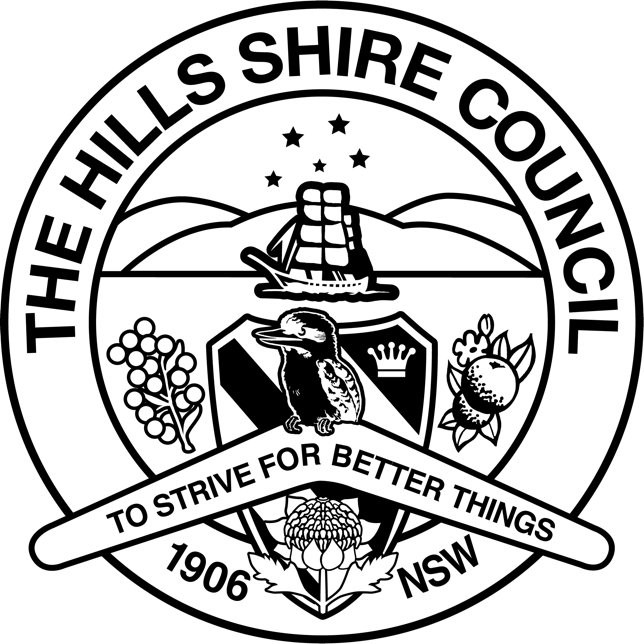 Connectivity
In and around employment areas, Council is improving 
Roads
Intersections
Footpaths
Cycleways
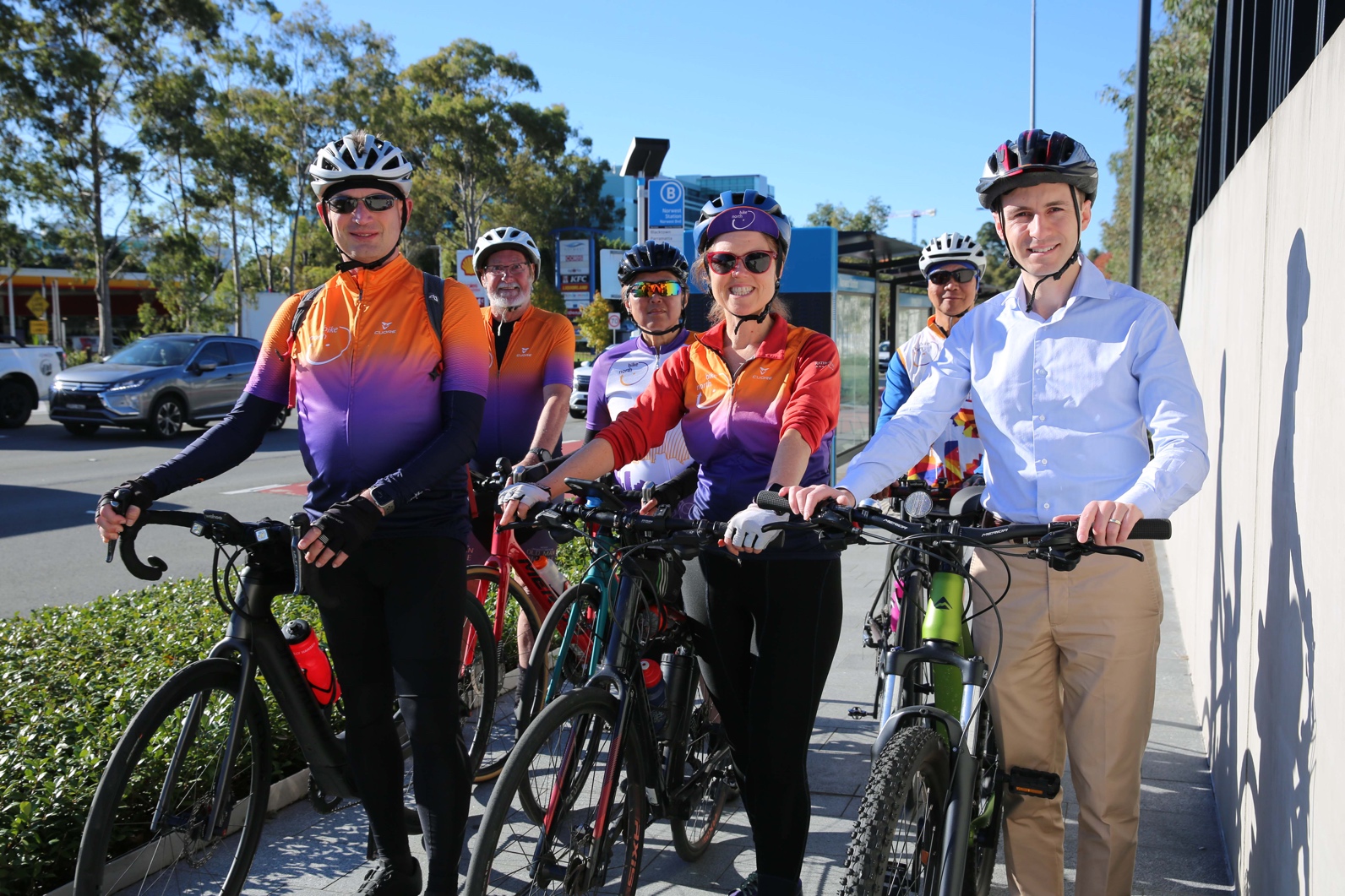 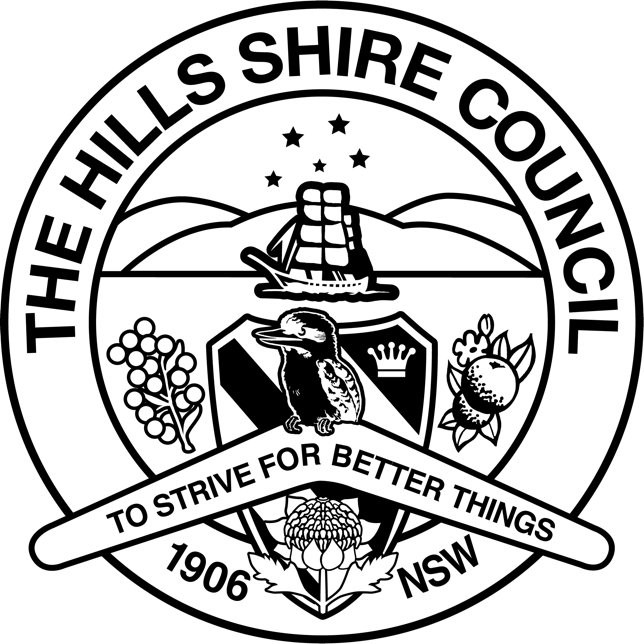 Great Amenities
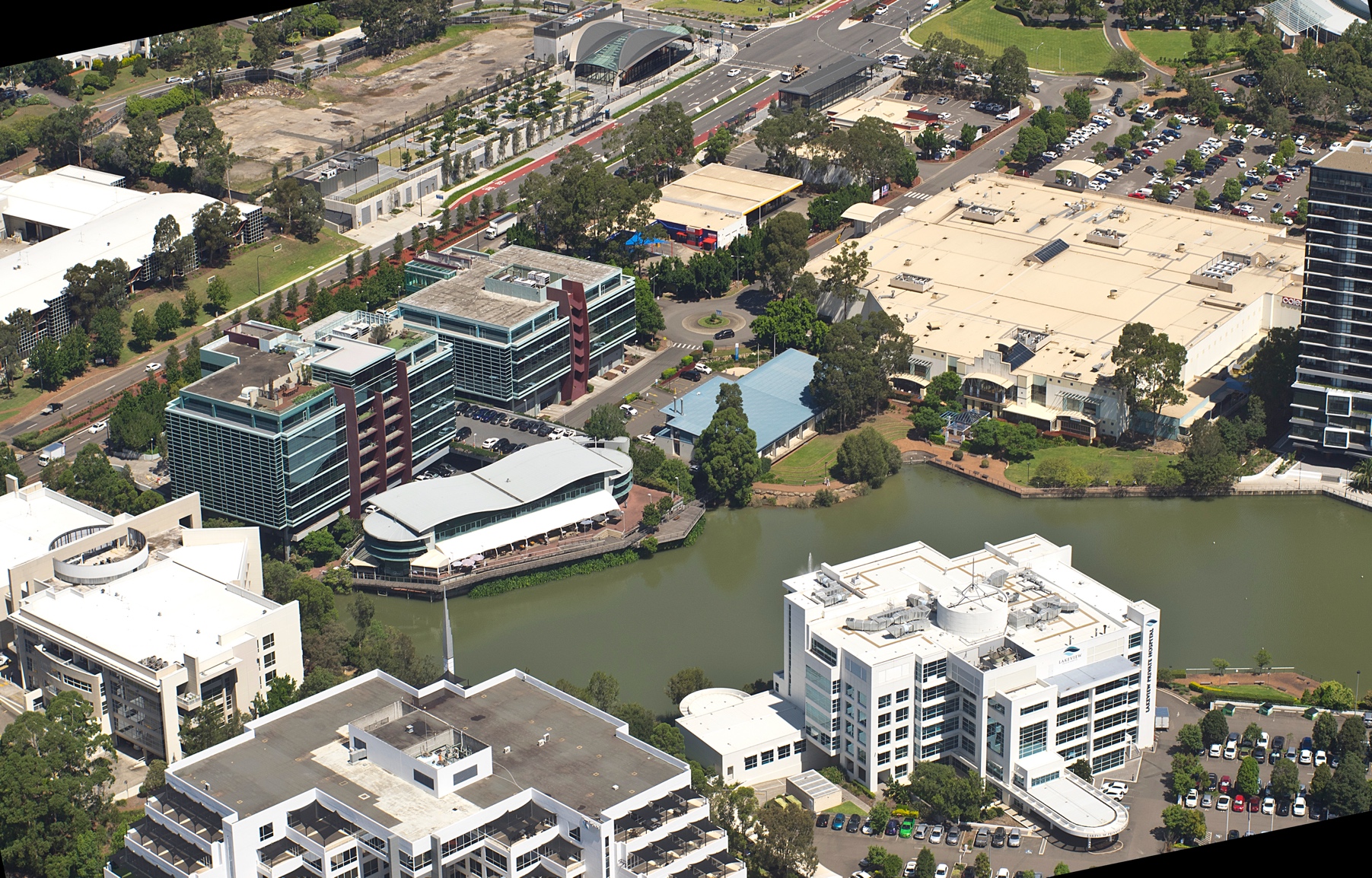 Employment areas must also be enjoyable, vibrant and attractive places to work with quality parks and placemaking
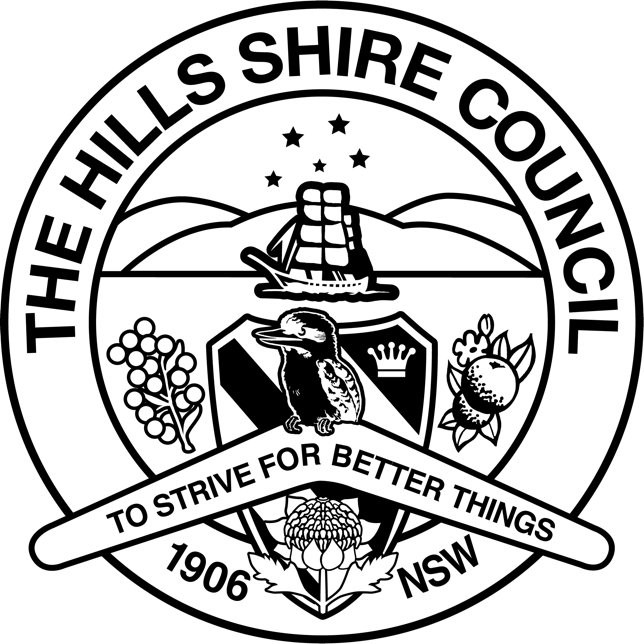 Economic Growth Plan
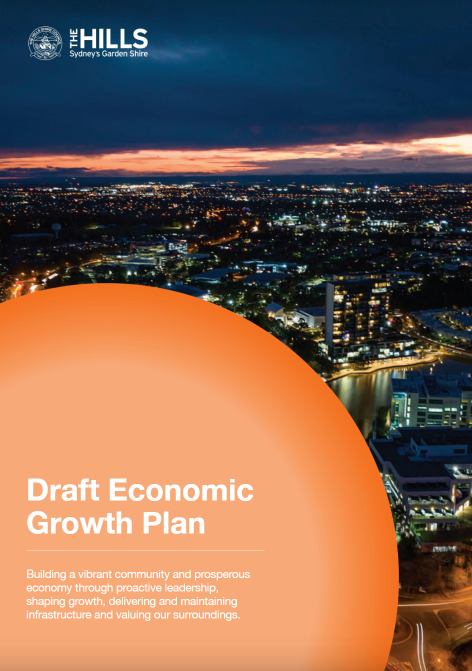 Recently exhibited document, providing the direction for economic development, jobs and investment for the next 20 years
More residents working locally 
Less service based, more jobs to suit our skilled workforce
Strategic Direction and Action Plans
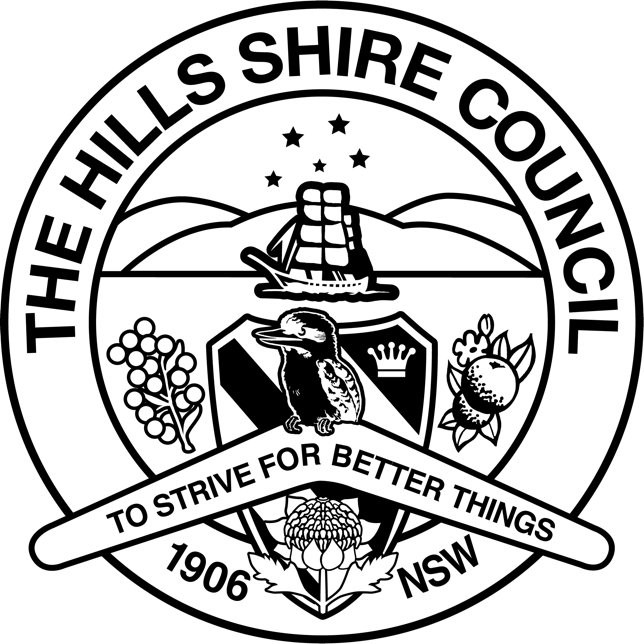 Our 20-year vision
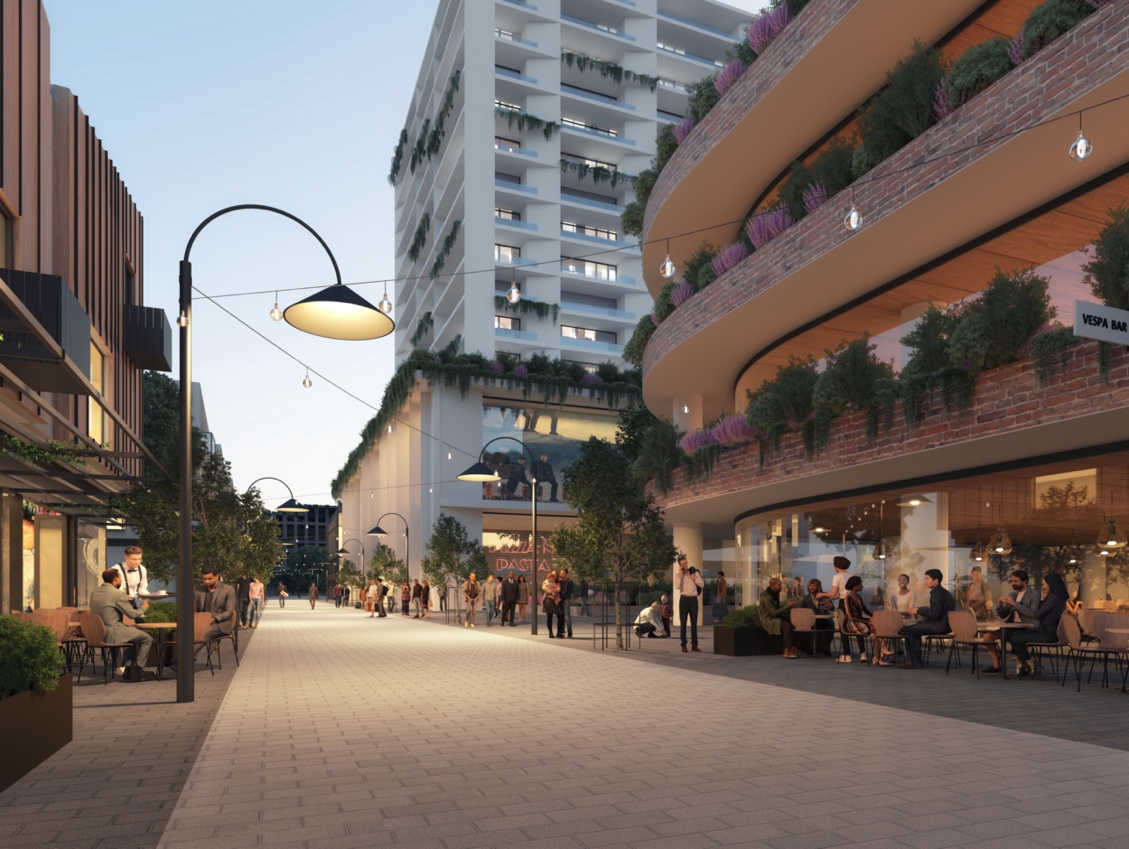 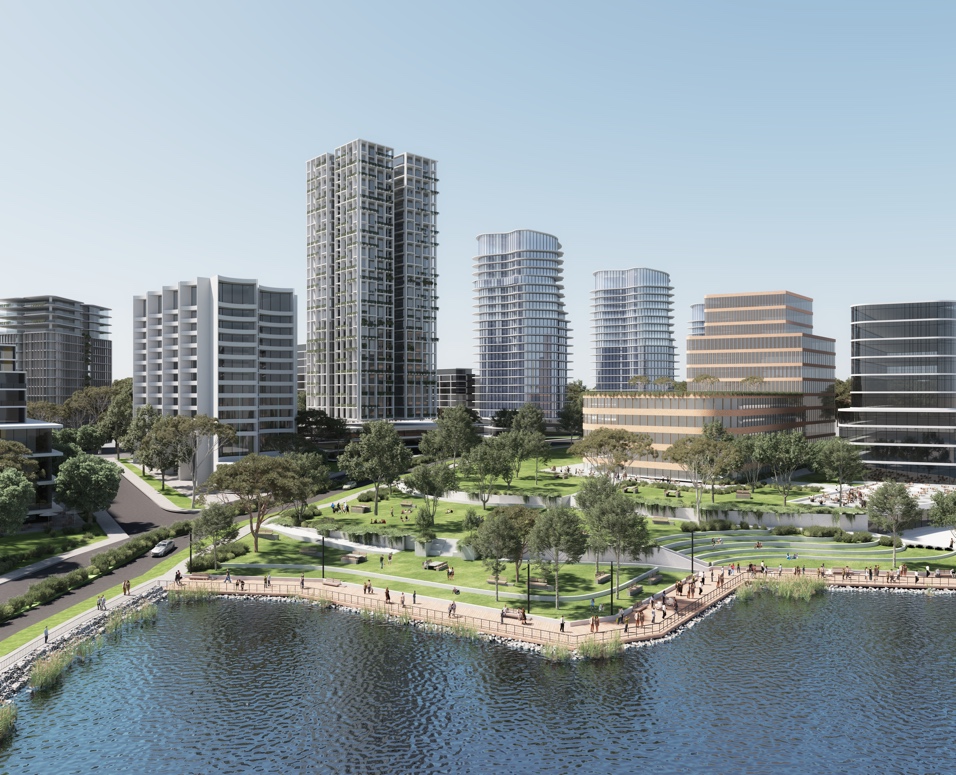 Arthur Whitling Park 
Extension
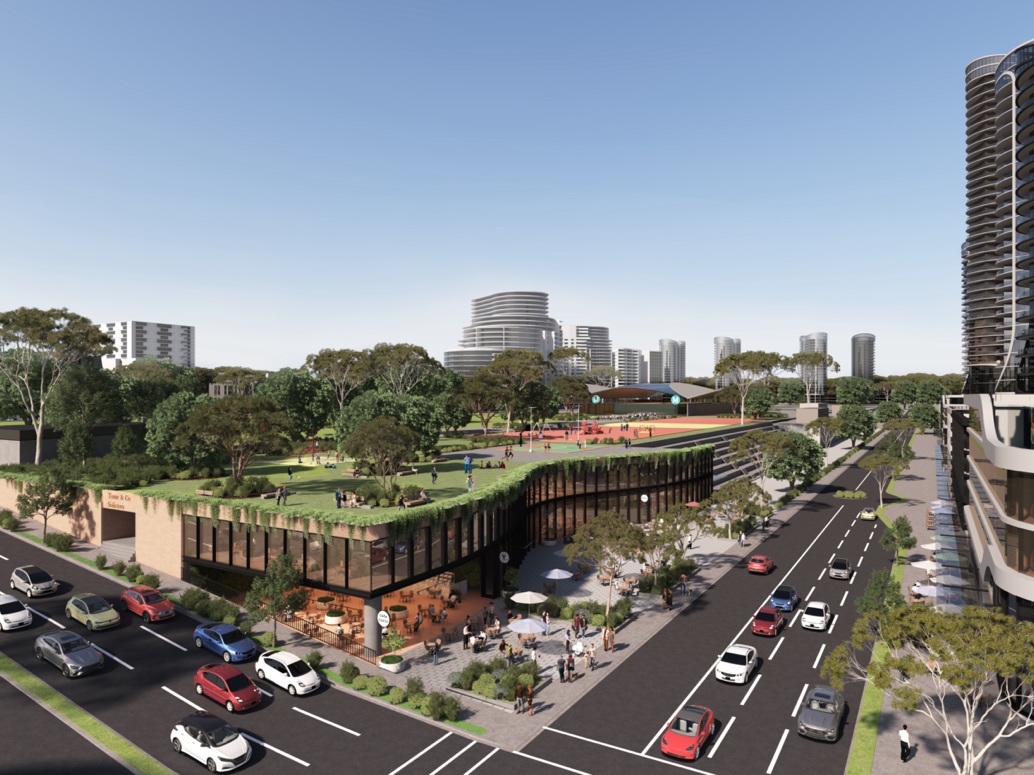 Proposed new park 
along Norwest Lake
Proposed Eat Street 
in Castle Hill
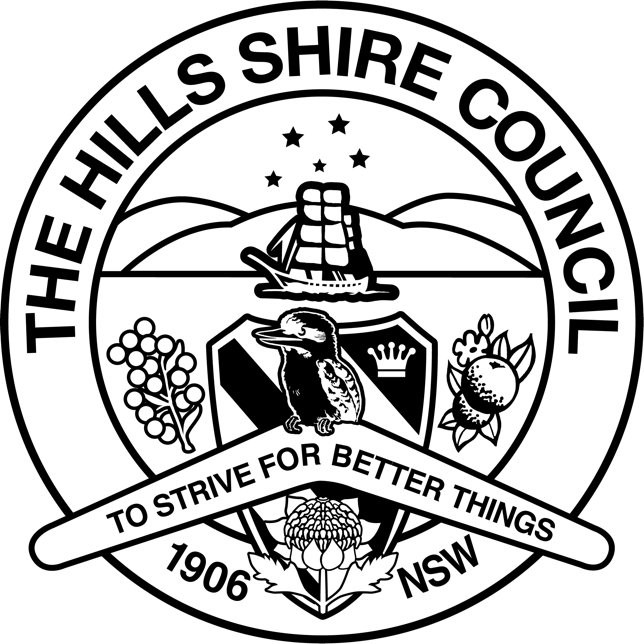 PART 2
Economic Development Team
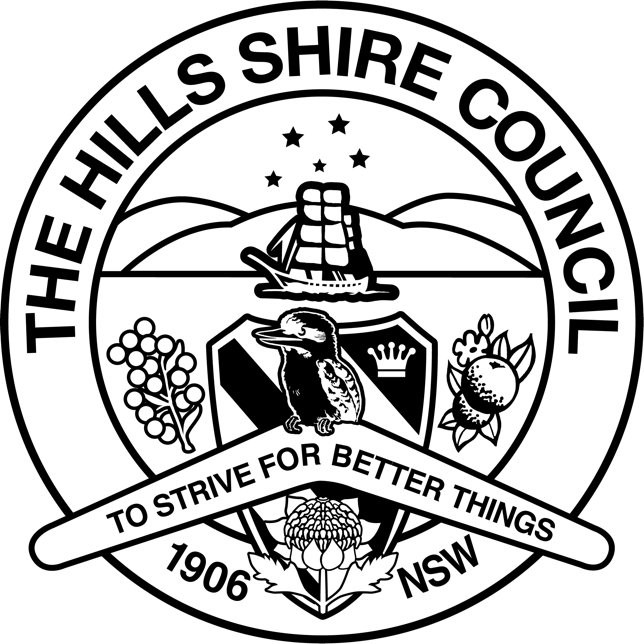 Meet our Economic 
      Development Team
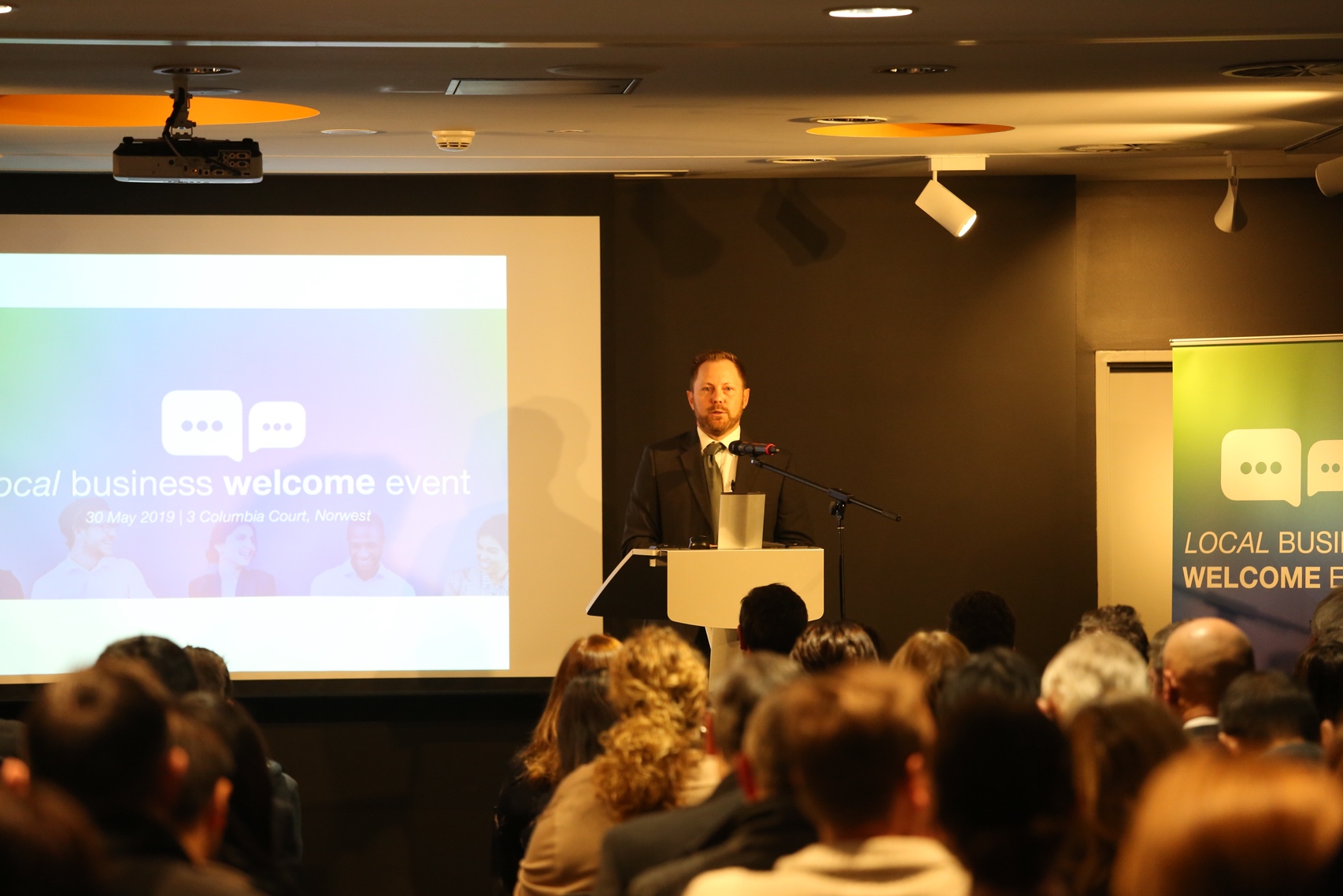 The Economic Development Team support small businesses in The Hills
The team are available to meet with you to provide business support
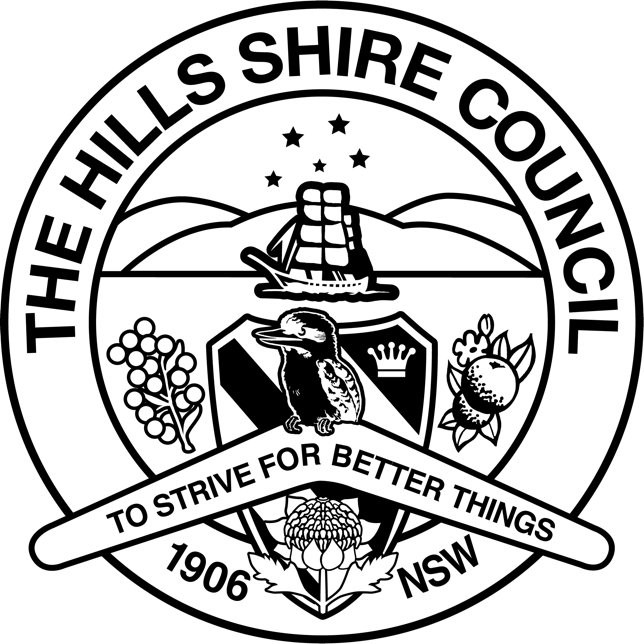 Connecting
The Economic Development Team can connect you with key stakeholders
Service NSW, Sydney Hills Business Chamber, BNI, potential suitable businesses or community groups
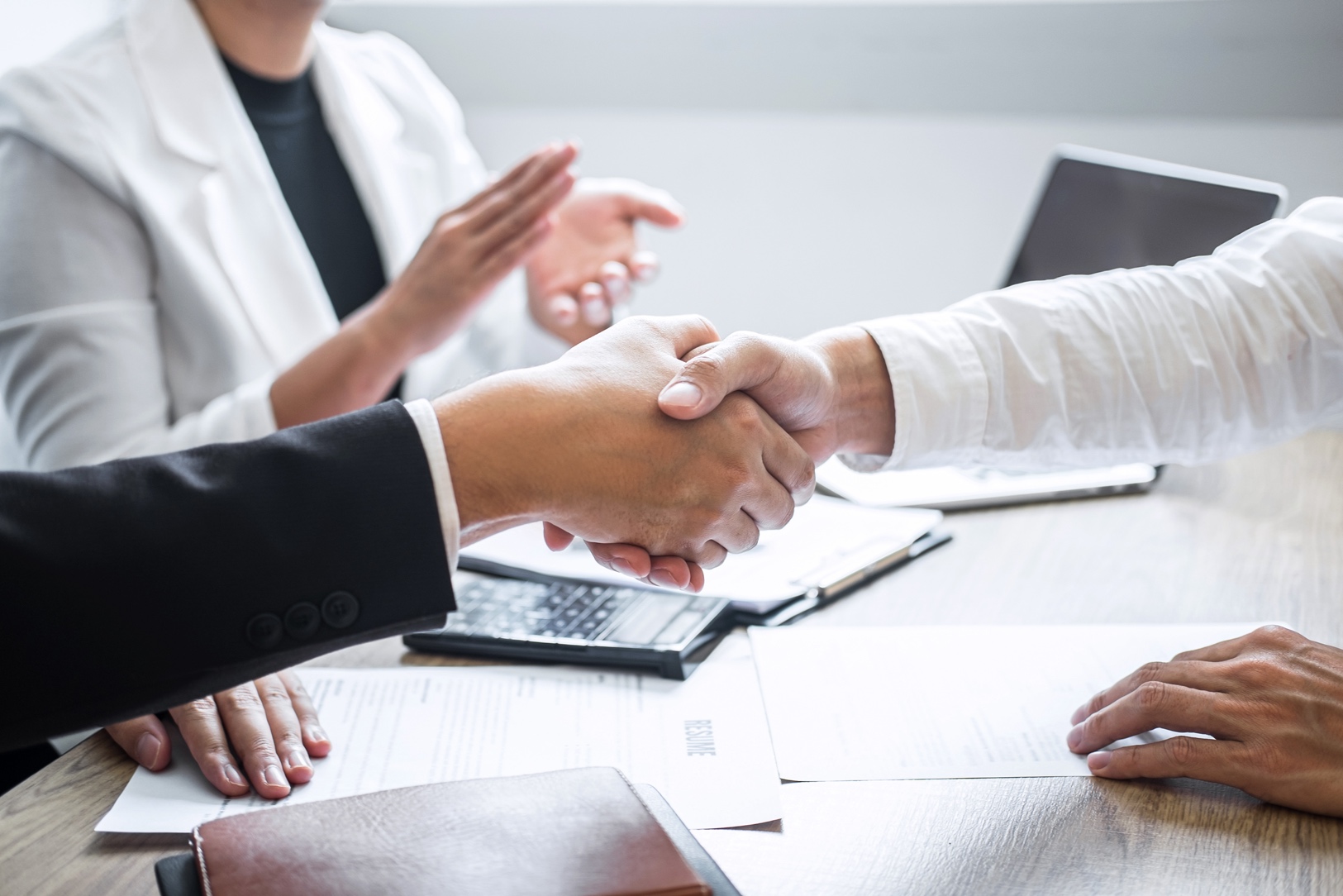 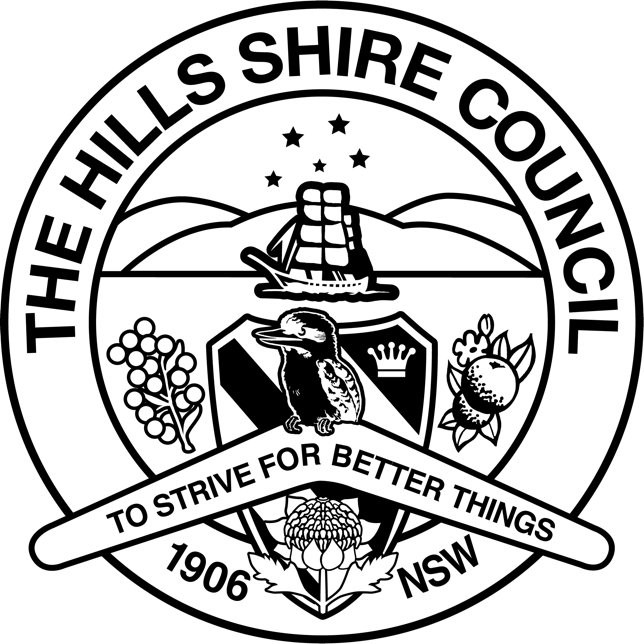 Demographic Database
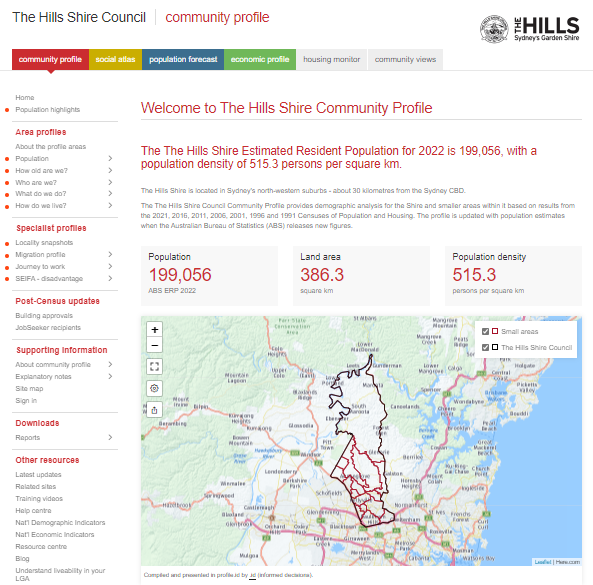 Community Profile, Social Atlas, Population Forecast and Economic Profile
Detailed information on output, businesses, workers broken down by sector
Enables you to make better business decisions
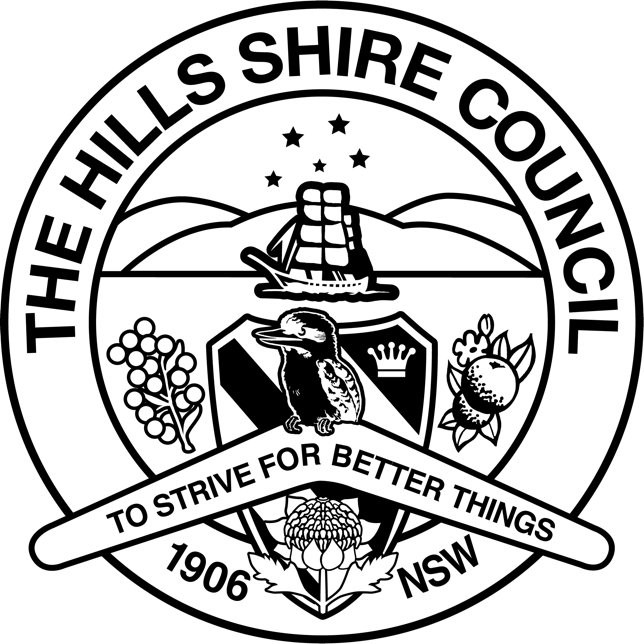 Local Business Directory
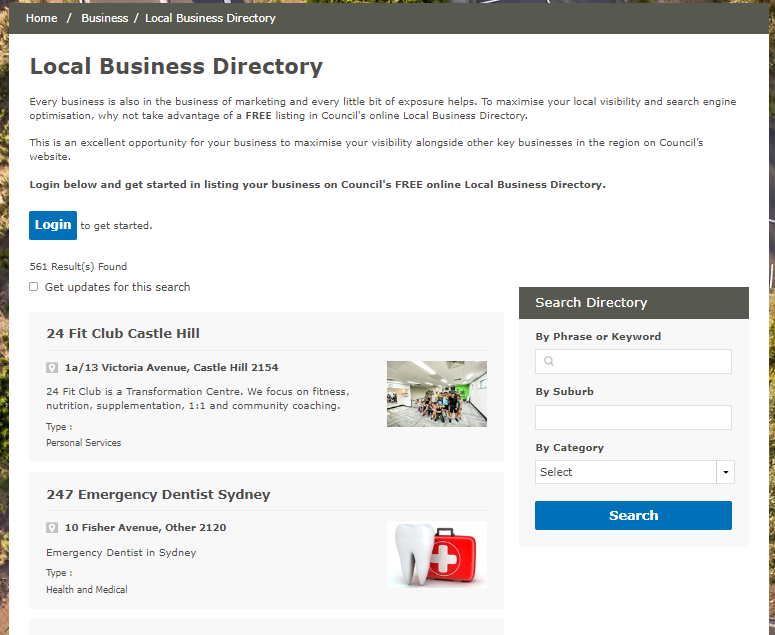 Council can list your business on our local business directory
Helps others find your business 
Helps your Search Engine Optimisation
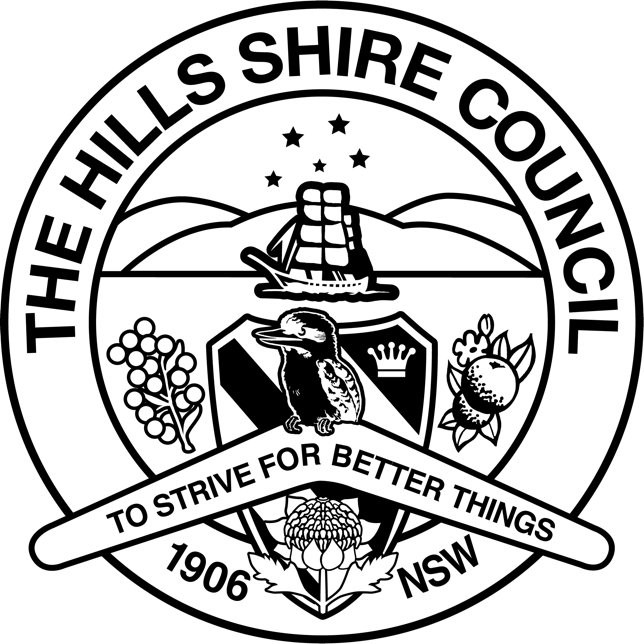 Workshops
Council runs workshops year round to assist small business owners

How to start a business on October 18; and
Media Channels and the Battle for Conversion on October 20. 

   Book: www.thehills.nsw.gov.au
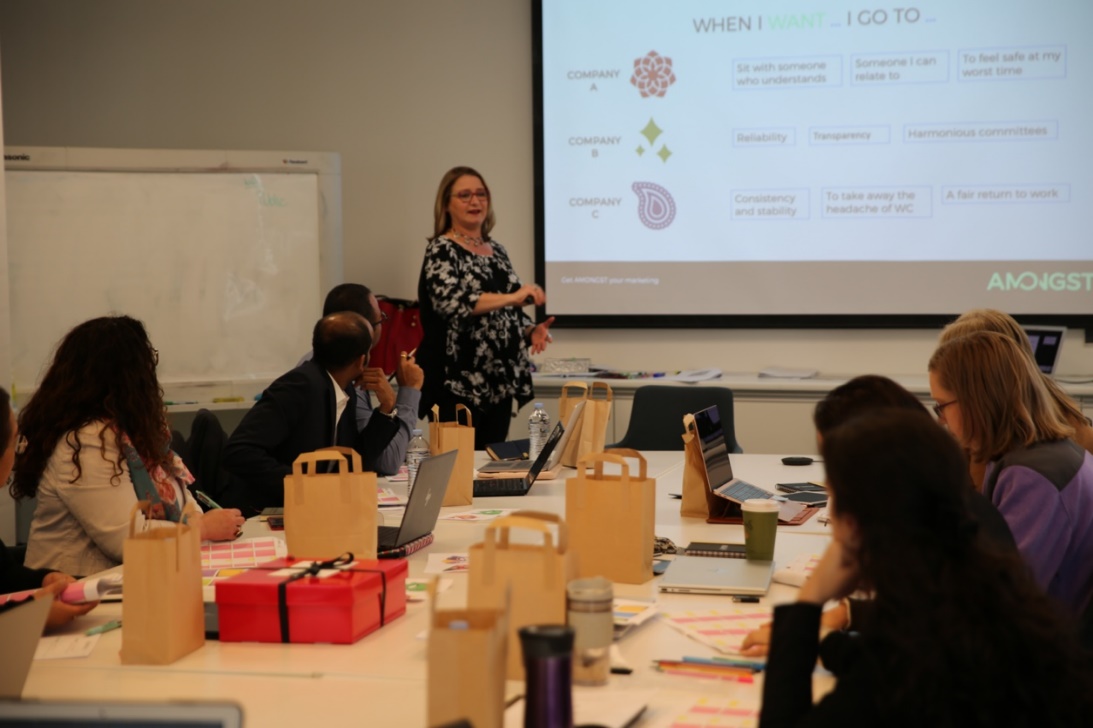 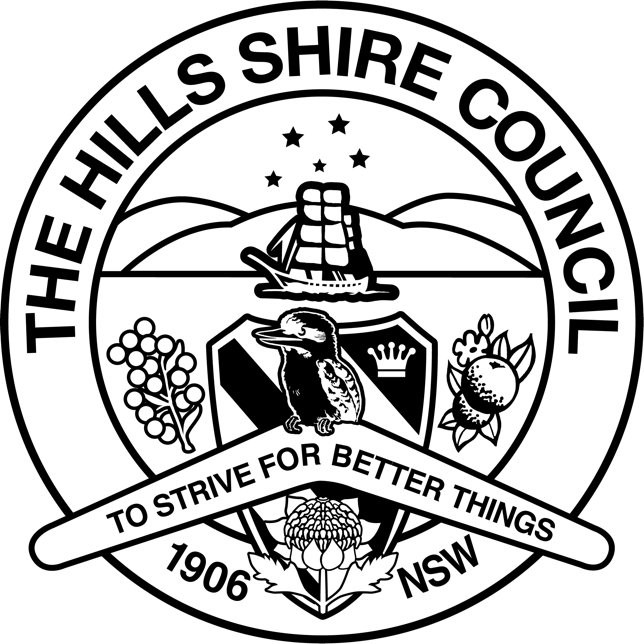 New Business Connector
Council runs a New Business Connector each year
Information for new business owners
Details on how Council can support you
Meet the Economic Development Team
Meet key community business contacts such as the Sydney Hills Business Chamber, BNI, Service NSW agencies and other new business owners
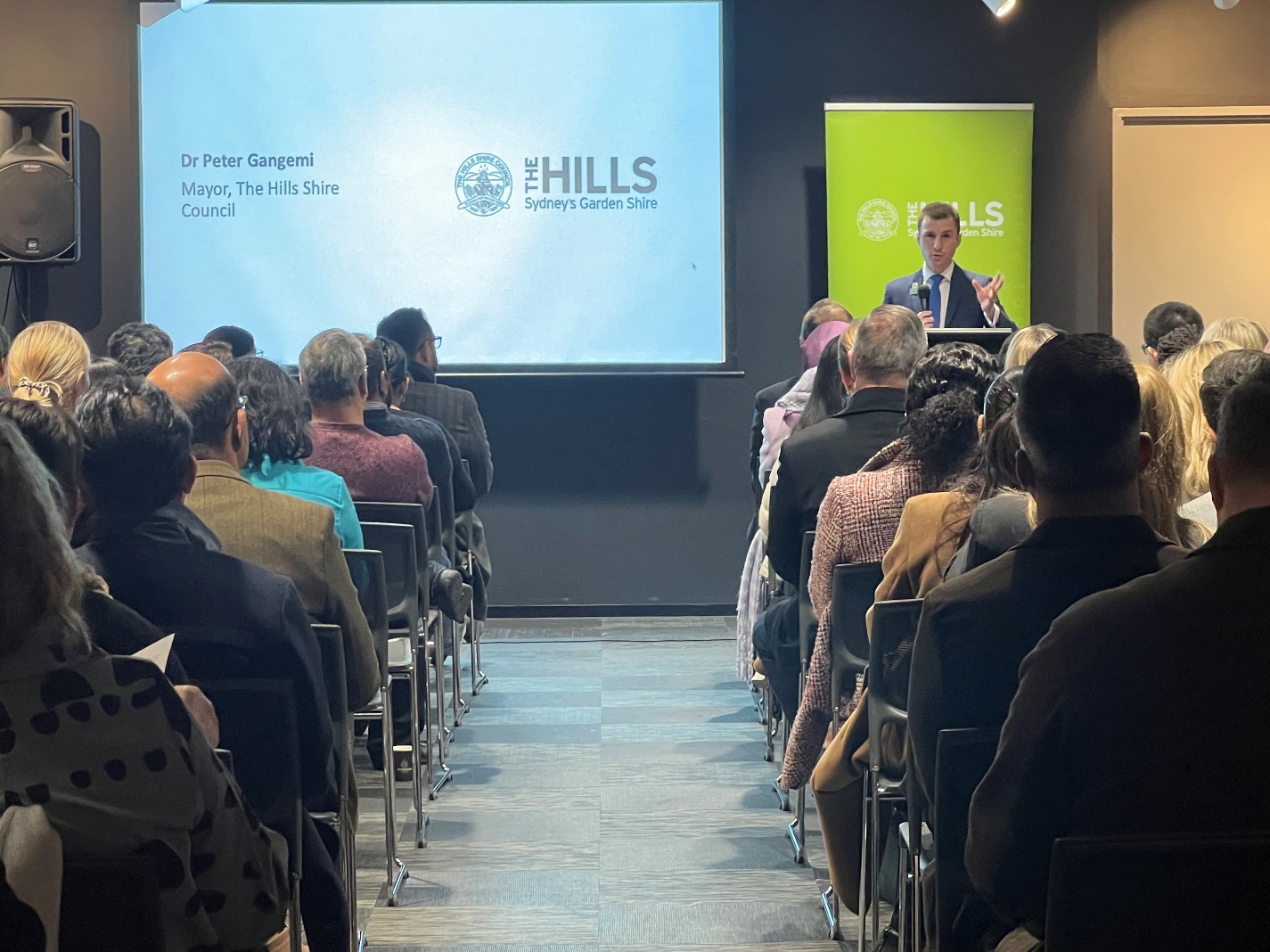 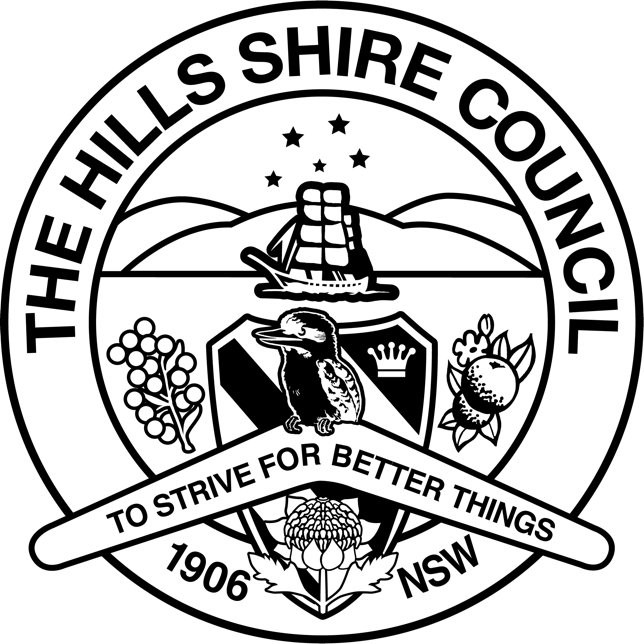 Partnerships
We are an alliance partner of The Sydney Hills Business Chamber.
Council is proud to support the activities of the SHBC.
Staff and Councillors regularly connect with small business owners in the chamber
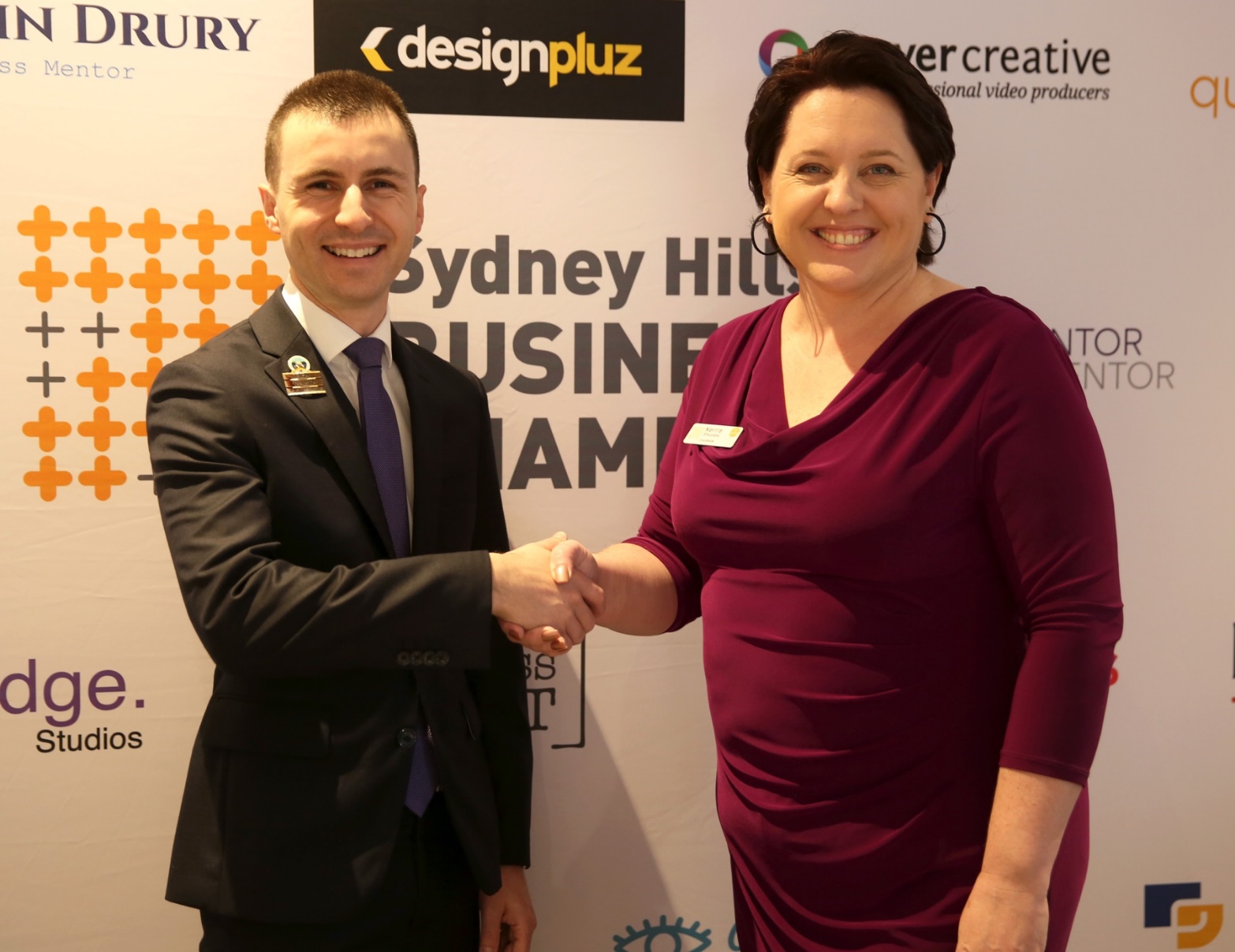 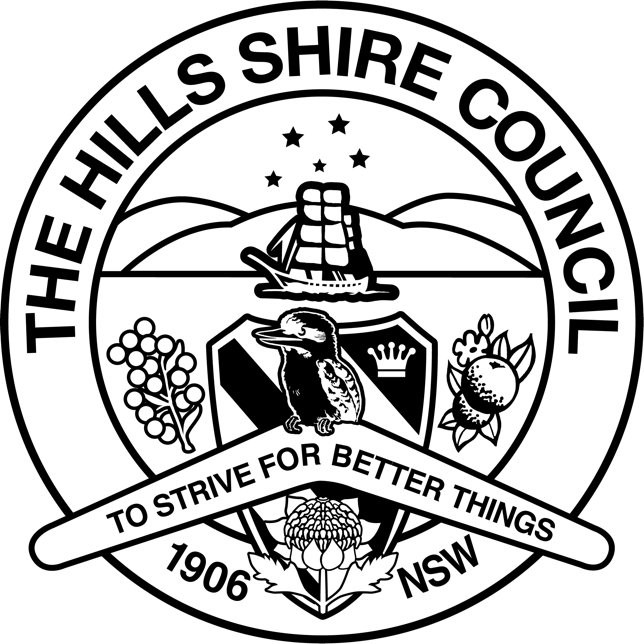 WEXPO
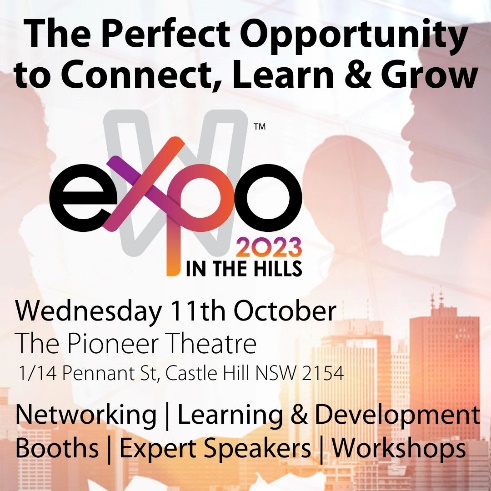 October 11 at Castle Grand, free entry
A one day professional development event for small business in The Hills
The day features exhibits, chamber breakfast, jobs forum plus workshops 
Workshops in marketing, finance, legal, business success and starting a business
Register at www.wexpo.com.au
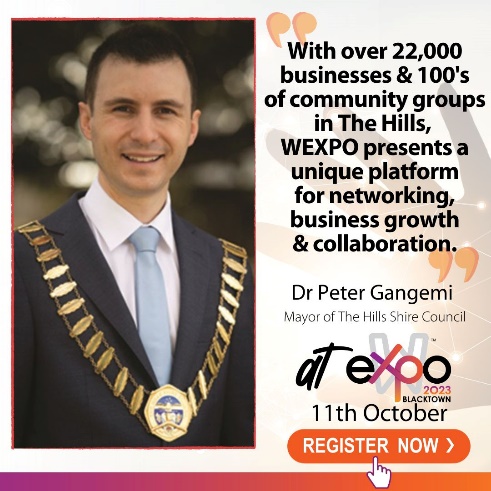 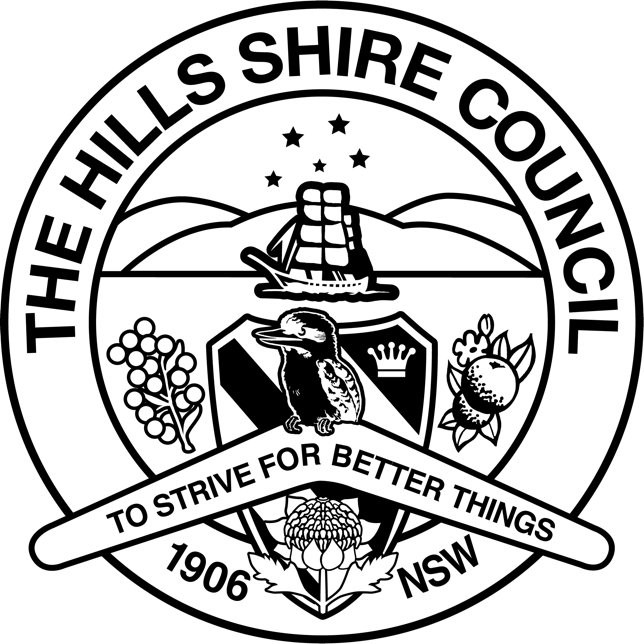 Summary
Council initiatives aimed at supporting businesses
Council Policies
Economic Development Team
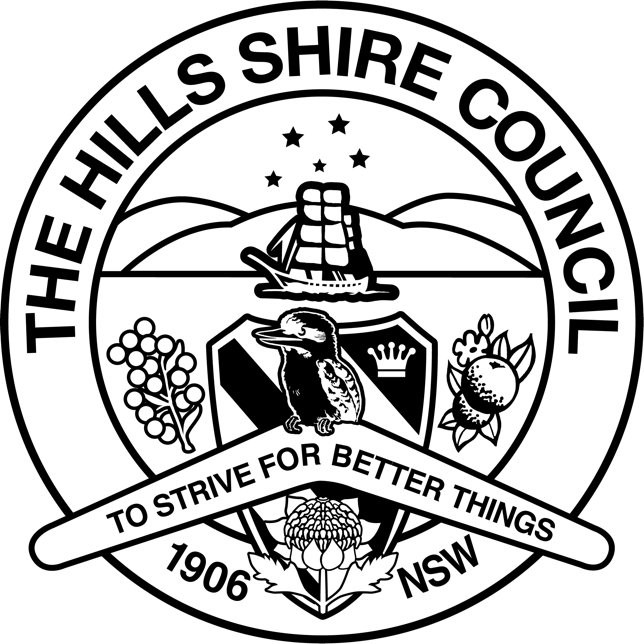 Thank you
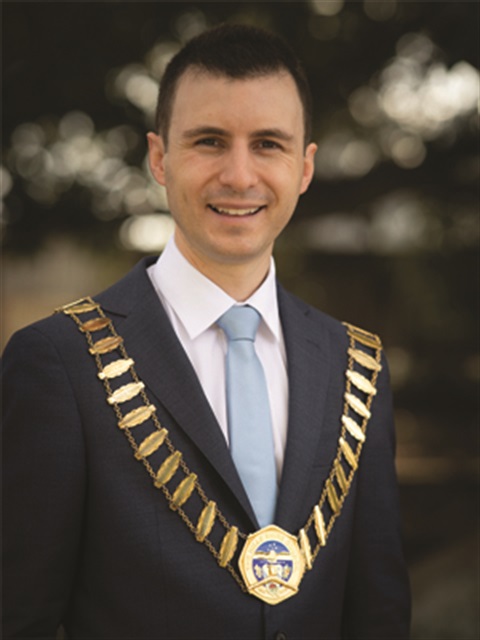 Thank you for listening!


Feel free to contact me
mayor.gangemi@thehills.nsw.gov.au
0419 429 095
LinkedIn, Facebook and Instagram